Factorial notation and permutations
7B
Factorial notation
Factorial notation provides a convenient way of expressing products of consecutive natural numbers. For each natural number n, we define
n!=n⋅(n−1)⋅(n−2)⋅⋯⋅2⋅1
where the notation n! is read as ‘n factorial’.
We also define 0!=1. Although it might seem strange at first, this definition will turn out to be very convenient, as it is compatible with formulas that we will establish shortly.
Another very useful identity is
n!=n⋅(n−1)!
Evaluate:
Permutations of n objects
A permutation is an ordered arrangement of a collection of objects.
Using a tree diagram, list all the permutations of the letters in the word CAT.
There are six permutations:
CAT, CTA, ACT, ATC, TCA, TAC
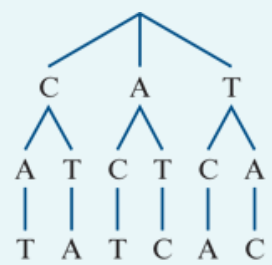 The number of permutations of n objects is n!.
Another way to find the number of permutations for the previous example is to draw three boxes, corresponding to the three positions. In each box, we write the number of choices we have for that position.
We have 3 choices for the first letter (C, A or T).
We have 2 choices for the second letter (because we have already used one letter).
We have 1 choice for the third letter (because we have already used two letters).

By the multiplication principle, the total number of arrangements is
3×2×1=3!
So three objects can be arranged in 3!
Proof
The first item can be chosen in n ways.
The second item can be chosen in n−1 ways, since only n−1 objects remain.
The third item can be chosen in n−2 ways, since only n−2 objects remain.


The last item can be chosen in 1 way, since only 1 object remains.
Therefore, by the multiplication principle, there are
n⋅(n−1)⋅(n−2)⋅⋯⋅2⋅1=n!
permutations of n objects.
Examples
How many ways can six different books be arranged on a shelf?
6!=6×5×4×3×2×1=720

Using your scientific calculator, find how many ways 12 students can be lined up in a row.
12!=479001600
example
Permutations of n objects taken r at a time
Permutations of n objects taken r at a time
proof
Examples
Example
How many ways can seven friends sit along a park bench with space for only four people?


By the multiplication principle, the total number of arrangements is
7×6×5×4=840
Section summary